宮城県立古川支援学校公開講座（講演会）ほっと相談夏季研修会開催のご案内
発達障害のある児童生徒の理解と支援
～応用編～
　　
      講　師 ： 宮城学院女子大学　教授
　　　　　　　梅田　真理　氏
開催日時 ： 令和４年　８月　４日（木）１３：３０～１５：３５　（受付　１３：１５～）
開催場所 ： 古川支援学校　集会室（先着７０名様）またはオンデマンド視聴
小学校，中学校，高等学校等の先生方を対象に，特別支援教育に関する講演会を開催します。学習や生活でのつまずきが見られる児童生徒への理解を深め，適切な対応や支援について考えてみませんか。
　発達障害のある児童生徒の理解と支援について，昨年に引き続き宮城学院女子大学教授の梅田真理先生をお招きすることになりました。
　昨年は基礎編として，学校の中で“困っている”子どもに気付くための視点を学ぶことができました。今年は応用編として，読み書き・算数にはどんな能力が関係するか，そして子どもの困難さに気が付いたらすべき支援について，ＩＣＴ活用も交えてご講演いただく予定です。
　皆様のご参加をお待ちしております。
☆申 込 方 法：ホームページにある参加申込方法をご覧の上，参加申込書を添付してお申し込みください。
　　　　　　　詳しくは本校ホームページをご覧下さい。
☆参加申込期間：令和４年7月６日（水）～7月2０日（水）
※定員（７０名）を超えた場合には，オンデマンドでの視聴をお願いします。
※オンデマンドの動画は演習と質疑応答の場面は
　カットしたものとなります。公開期間は８月９
　日(火)から８月２３日(火)までです。
※本校会場での受講希望は先着順に受け付けます。
※同一校からのお申し込みは，2名以内とさせて
　いただきます。
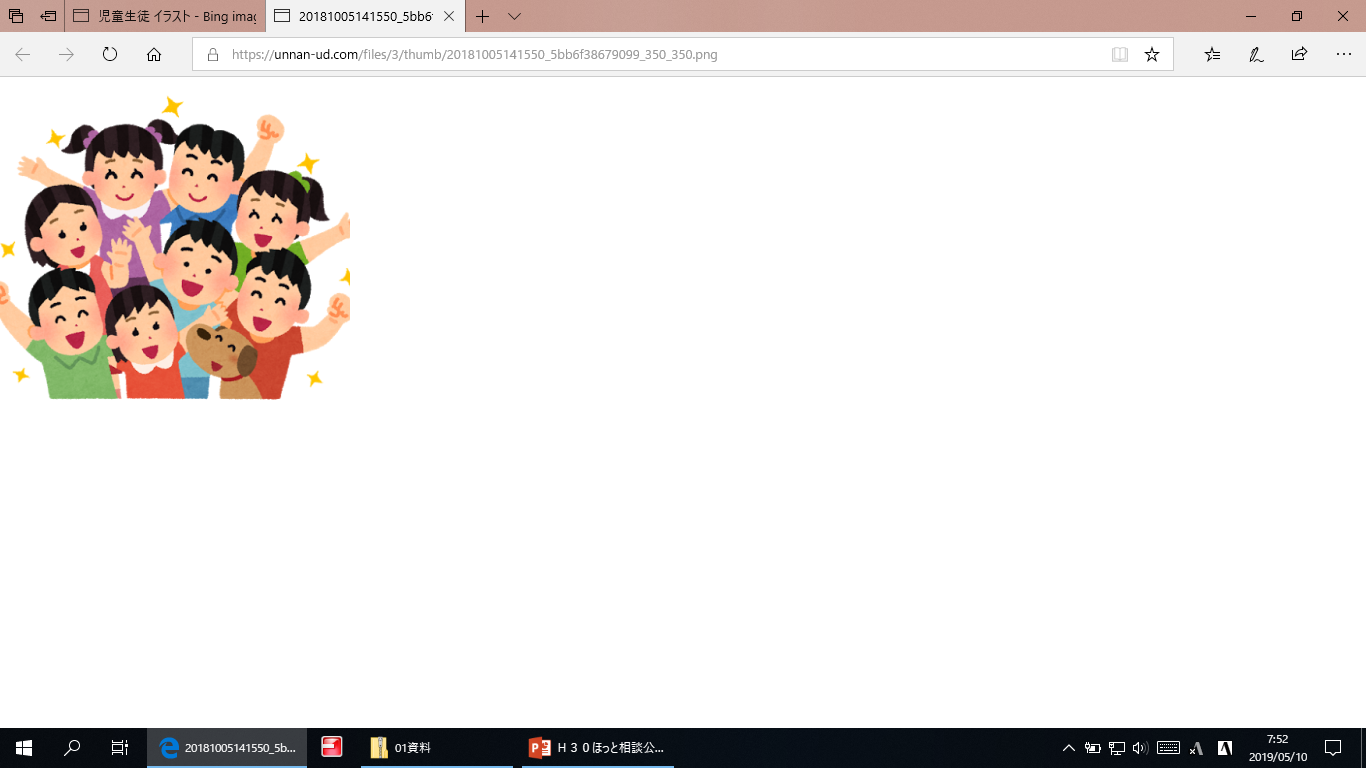 お申し込み・問い合わせ
宮城県立古川支援学校　
  住所:大崎市古川飯川字熊野87 　
　電話: ０２２９－２６－２３３８　    FAX: ０２２９－２６－２４８６
　mail:furuyou@od.myswan.ed.jp
　担当: 特別支援部　三浦史子　早坂順子